Сельское хозяйство мира.
Цели урока: сформировать представление о структуре сельского хозяйства мира; ознакомиться с понятием «Зелёная революция», главными сельскохозяйственными районами мира, типами сельского хозяйства.
Сельское хозяйство – это ведущая отрасль материального производства, основа АПК.
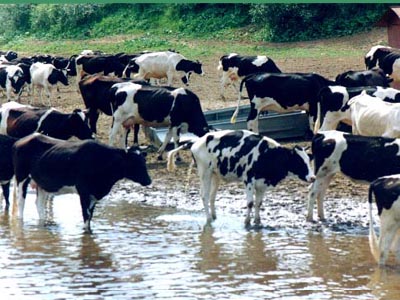 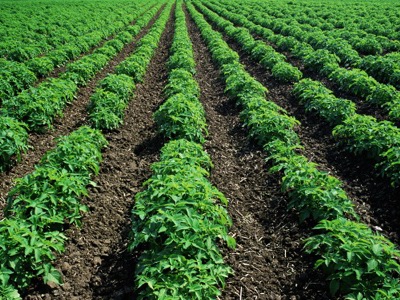 Структура сельского хозяйства
Развитые страны
Развивающиеся страны
Высокотоварное с/х
Потребительское с/х
Товарное с/х
Сельское хозяйство мира
товарное
потребительское
интенсивное
экстенсивное
Плужное и мотыжное земледелие
Пастбищное животноводство
Кочевое скотоводство
Экстенсивное сельское хозяйство – увеличение продукции за счёт расширения площадей и увеличения поголовья скота.
Интенсивное сельское хозяйство – увеличение продукции за счёт выведения новых сортов растений, пород животных, механизации, внедрение достижений науки.
В экономически развитых государствах, достигших постиндустриальной стадии, агропромышленный комплекс приобрёл форму агробизнеса.
Агробизнес занимается производством сельскохозяйственной продукции, её переработкой, хранением, перевозкой и сбытом, а также выпуском техники и удобрений.
Зелёная революция- преобразования сельского хозяйства на основе современной агротехники
Назвать компоненты «Зелёной революции»
Почему «зелёная революция» не оправдала возложенные на неё надежды? Стр. 141.
Сельское хозяйство
Пользуясь текстом учебника и картами атласа, заполнить таблицу«Основные сельскохозяйственные культуры и районы их возделывания»
Животноводство.
Крупный рогатый скот
Овцеводство
Свиноводство
Молочное направление
Мясное направление
Страны
?
Страны
?
Страны
?
Страны
?
Как вы объясните такое распространение отдельных отраслей животноводства?
Страны- лидеры по производству продукции животноводства.
Крупнейшие экспортёры.
Шерсти и баранины – Австралия, Новая Зеландия, Аргентина, ЮАР, Индия, Уругвай.
Говядины – Австралия, ФРГ, Франция, США.
Свинины – Нидерланды, Бельгия, Дания, Китай, Канада.
Мяса птицы - Франция, США, Нидерланды, Бразилия, Дания.
США, Франция, ФРГ являются одновременно и крупнейшими импортёрами мяса.
Рыболовство
Крупнейшие рыболовные районы мира
Атлантический океан – северо-запад,  
северо-восток.
Тихий океан – северо- запад, северо-восток,
 юго-восток.
Исландия производит 6500 кг рыбы на душу населения в год – 1 место в мире.
Домашнее задание тема 5, параграф 2.